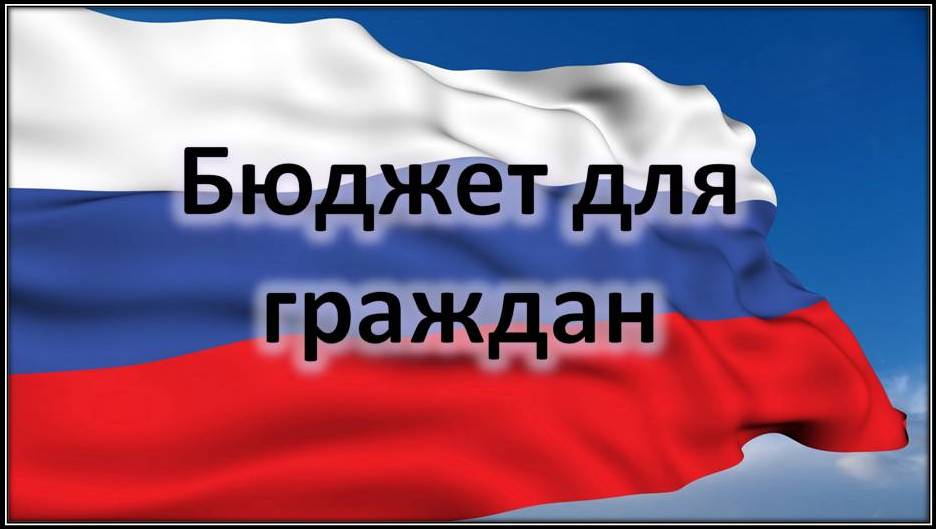 Амурзетское сельское поселение Октябрьского муниципального района Еврейской автономной области
БЮДЖЕТ ДЛЯ ГРАЖДАН
Администрация Амурзетского сельского поселения 
Октябрьского муниципального района 
Еврейской автономной области
На 2019 год 
и плановый период 2020-2021г.
2018 год
Бюджет Амурзетского сельского поселения формируется в рамках муниципальных программ  и непрограммных направлений деятельностиВ 2019 году планируется реализация десять муниципальных программ
Планируемые поступления доходов в бюджет Амурзетского сельского поселения в 2019 году(тыс. рублей)
Доходы от использования имущества – 130,0
Налог на доходы физических лиц – 8 336,0
Налоговые и неналоговые доходы запланированы в сумме – 12 661,0


Безвозмездные поступления в сумме – 17067,9
Доходы от оказания платных услуг – 143,0
Единый сельскохозяйственный налог – 810,0
Дотации на выравнивание бюджетной обеспеченности – 16362,0
Дотация на поддержку мер по обеспечению сбалансированности бюджетов – 0
Налог на имущество физических лиц – 536,0
Субвенции на государственную регистрацию актов гражданского состояния – 183,8
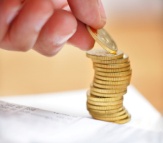 Акцизы по подакцизным товарам (продукции), производимым на территории РФ – 1 370,0
Субвенции на осуществление первичного воинского учета – 474,5
Субвенции на осуществление передаваемых полномочий – 47,6
Земельный налог – 
1 336,0
Всего доходов – 
29 728,9
Структура доходов на 2019 год
Планируемые поступления доходов в бюджет Амурзетского сельского поселения в 2020 году(тыс. рублей)
Доходы от использования имущества – 130,0
Налог на доходы физических лиц – 8 685,0
Налоговые и неналоговые доходы запланированы в сумме – 13 112,0


Безвозмездные поступления в сумме – 15 120,6
Доходы от оказания платных услуг – 143,0
Единый сельскохозяйственный налог – 810,0
Дотации на выравнивание бюджетной обеспеченности – 
14 462,3
Дотация на поддержку мер по обеспечению сбалансированности бюджетов – 0
Налог на имущество физических лиц – 638,0
Субвенции на государственную регистрацию актов гражданского состояния – 183,8
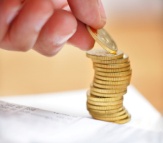 Прогнозируемые поступления доходов в бюджет муниципального образования в 2018 году составляют – 23 094,2
Акцизы по подакцизным товарам (продукции), производимым на территории РФ – 1 370,0
Субвенции на осуществление первичного воинского учета – 474,5
Субвенции на осуществление передаваемых полномочий – 0
Земельный налог – 
1 336,0
Всего доходов – 
28 232,6
Планируемые поступления доходов в бюджет Амурзетского сельского поселения в 2021 году(тыс. рублей)
Доходы от использования имущества – 130,0
Налог на доходы физических лиц – 9 057,0
Налоговые и неналоговые доходы запланированы в сумме – 13688,0


Безвозмездные поступления в сумме – 14 264,9
Доходы от оказания платных услуг – 143,0
Единый сельскохозяйственный налог – 810,0
Дотации на выравнивание бюджетной обеспеченности – 13 508,8
Дотация на поддержку мер по обеспечению сбалансированности бюджетов – 97,8
Налог на имущество физических лиц – 833,0
Субвенции на государственную регистрацию актов гражданского состояния – 183,8
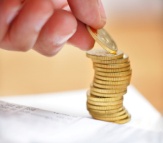 Акцизы по подакцизным товарам (продукции), производимым на территории РФ – 1 370,0
Субвенции на осуществление первичного воинского учета – 474,5
Субвенции на осуществление передаваемых полномочий – 0
Земельный налог – 
1 345,0
Всего доходов – 
27 952,9
Распределение расходов на 2019 год                                                                      (тыс. рублей)
Распределение расходов на 2020 год                                                                      (тыс. рублей)
Распределение расходов на 2021 год                                                                      (тыс. рублей)
СПАСИБО ЗА ВНИМАНИЕ